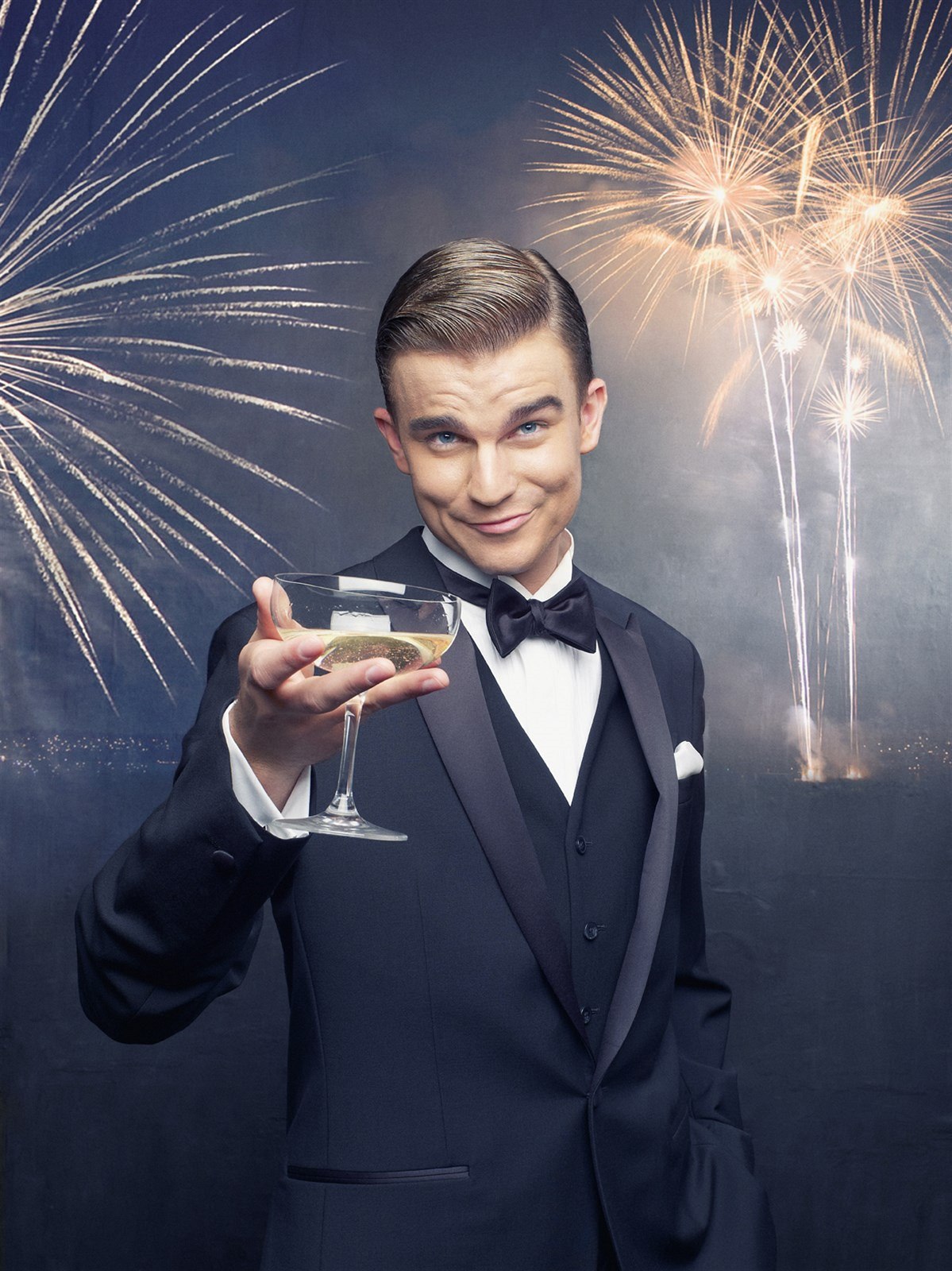 Kovy, polokovy, nekovy
Hezký den osmáci,
 mrkněte se na následující prezentaci a udělejte si zápis do sešitu
Hezký den 

Š.P.
Všechny prvky v tabulce můžeme rozdělit na kovy, nekovy a polokovy.
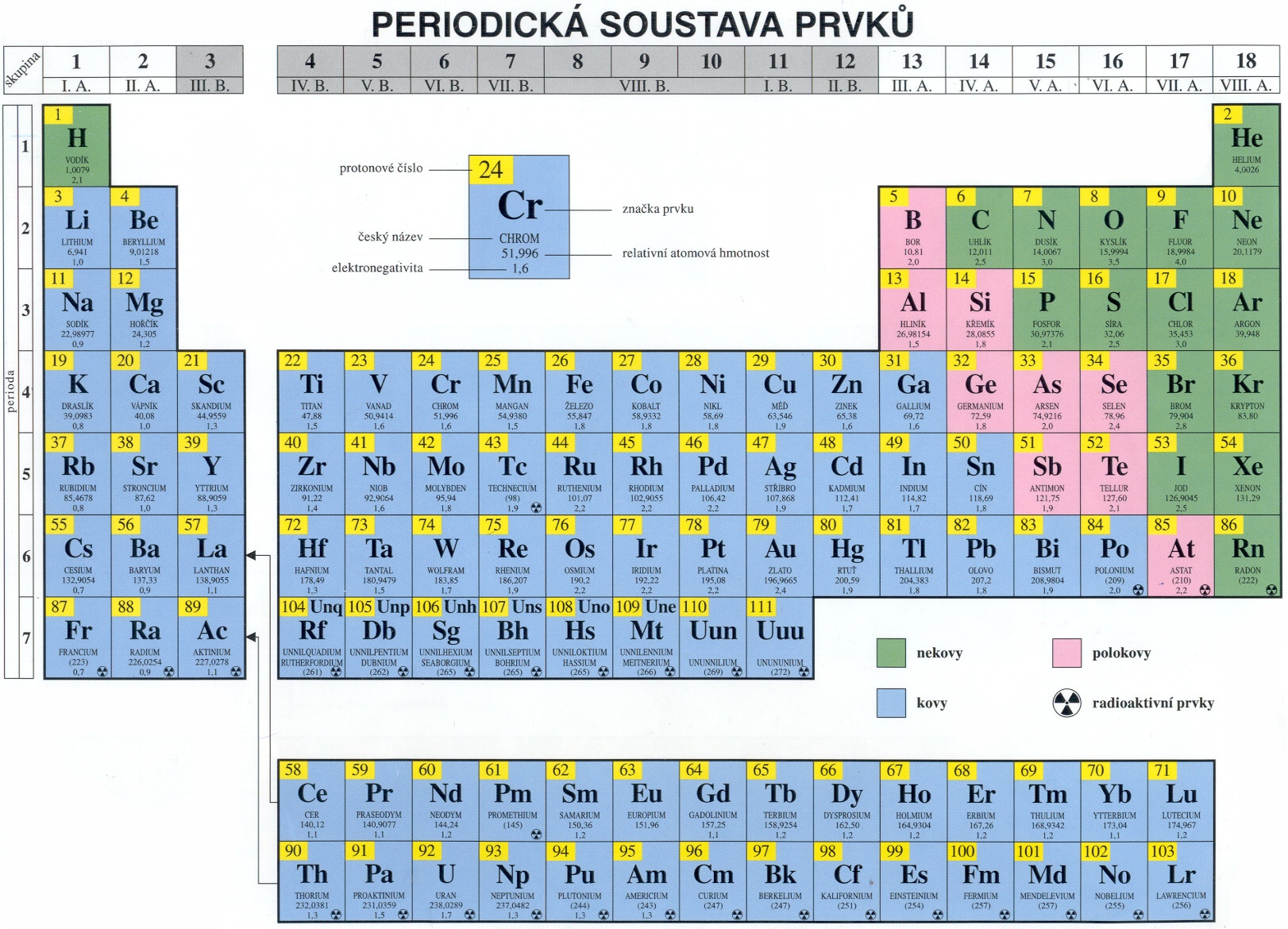 KOVY
Tvoří 4/5 všech prvků.
 Mají dobrou elektrickou a tepelnou vodivost, 
kovový lesk 
a dají se opracovávat – jsou kujné a tažné.
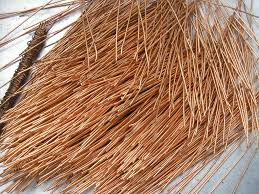 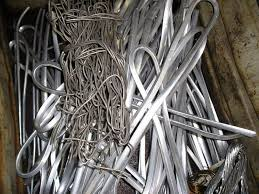 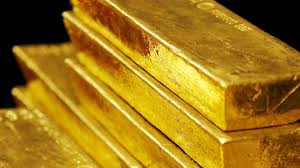 Rozdělení kovů
Podle hustoty:
     a) lehké –Na, Al, Mg-mají nižší hustotu
     b) těžké- Pb, Fe, - mají vyšší hustotu
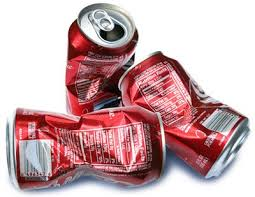 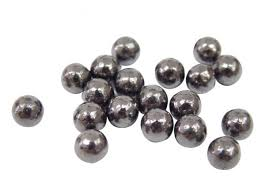 2. Podle stálosti na vzduchu:
    a) ušlechtilé- Au, Pt-málo reaktivní
    b) neušlechtilé- Fe, Li- velmi reaktivní
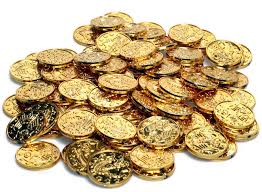 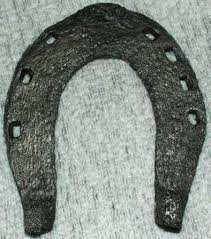 3. Podle dostupnosti a ceny:
    a) drahé-Au, Ag, Pt
    b) ostatní – Fe, Zn, Al
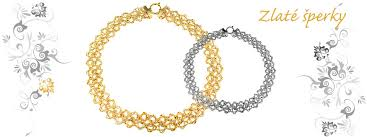 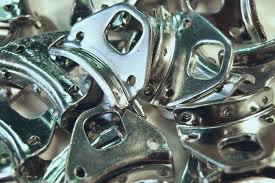 Často se používají  slitiny kovů:
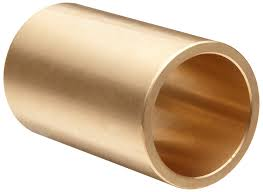 Bronz – Cu + Sn- je tvrdší
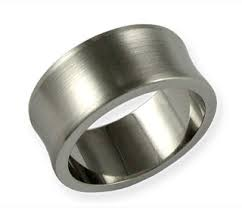 Ocel – Fe+ jiné prvky- pevná a pružná
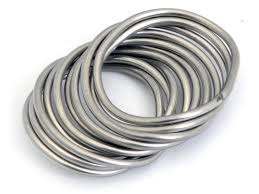 Pajka – Pb+Sn – má nižší teplotu tání
Mosaz – Cu+Zn- je tvrdší
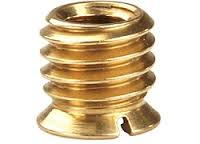 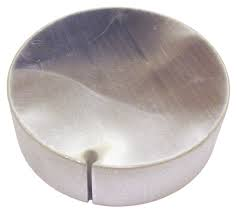 Dural- Al+Mg a jiné prvky- tvrdší a pevnější
Povrch kovů se dlouhodobým působením vzduchu vznikají látky jiných vlastností → koroze- probíhá pomalu za účinku kyslíku, vodní páry aj. (měď→ měděnka, železo → rez)
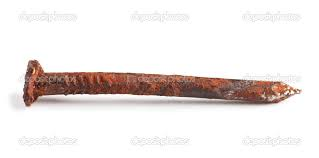 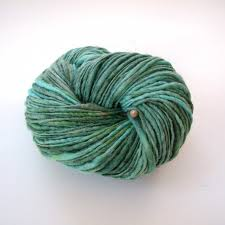 ALKALICKÉ KOVY
Jsou to kovy, nacházející se v první A skupině . 
Jsou nestálé a velmi reaktivní → uchovávají se v kapalinách (petrolej) zabraňujících přístupu vzduchu. 
Jsou měkké a na řezu kovově lesklé. 
Jejich kationty barví plamen.
https://www.youtube.com/watch?v=2-Wa4cEYMTQ
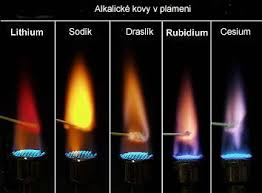 Využití
Tvoří mnoho sloučenin významných pro život např. NaCl (kuchyňská sůl) nebo mají praktické využití – prům. hnojiva, sklo, mýdlo .
Páry sodíku se používají k plnění sodíkových výbojek. 
Slitiny sodíku a draslíku jako chladící směs v jaderných reaktorech.
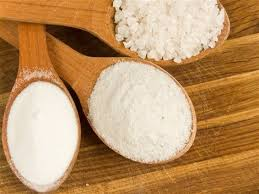 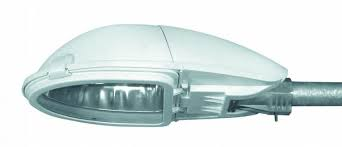 Kovy alkalických zemin
Jsou umístěny ve II.A skupině. V přírodě jsou pouze jako sloučeniny.
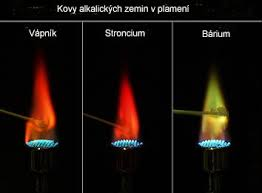 Hořčík Mg - nerost magnezium, lehký kov, jeho slitiny se používají ke konstrukci aut, letadel, jízdních kol (je součástí chlorofylu)
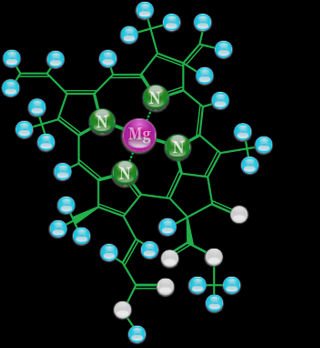 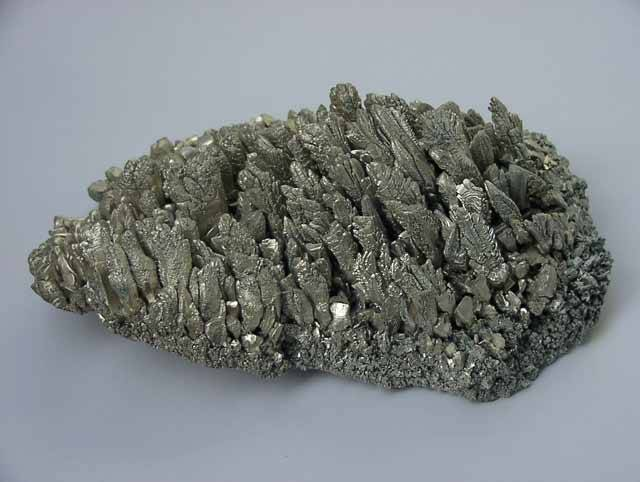 Vápník Ca- součást nerostu kalcitu a horniny vápence, je v kostech a zubech.
Je to šedobílý kov, je součástí vápna, používá se při výrobě železa a oceli, ve stavebnictví a sochařství
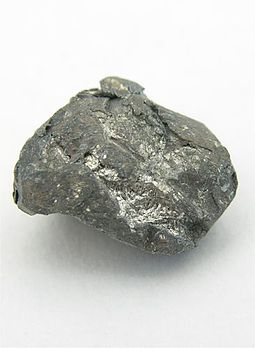 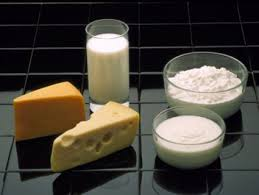 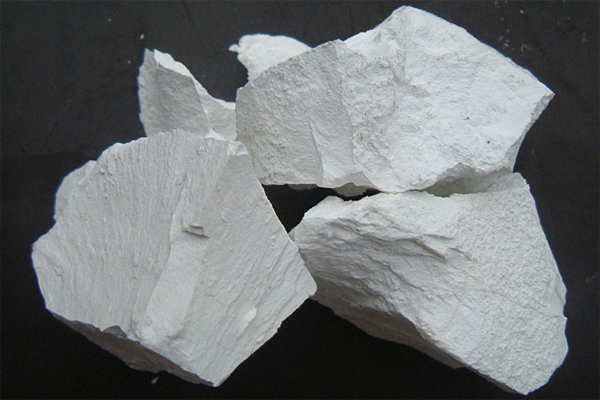 Významné kovy
Hliník Al – získává se z bauxitu, je to stříbrolesklý, měkký kov, dobře vede elektrický proud a teplo. Slouží k výrobě obalů, CD disků a duralu.
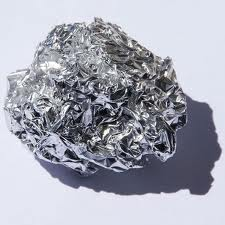 https://www.youtube.com/watch?v=Ta2CuxMLDYY
Olovo Pb- je v rudě galenitu, šedobílý, měkký, těžký a jedovatý kov. Pohlcuje rentgenové záření. Používá se k výrobě akumulátorů, střeliva aj.
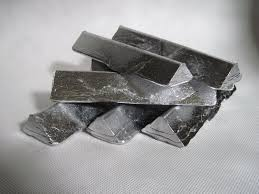 Železo Fe – patří k nejrozšířenějším prvkům, je to stříbrolesklý, magnetický kov, který podléhá korozi. Slouží k výrobě litiny (topná tělesa a kotle)a ocele(konstrukce, koleje aj.)
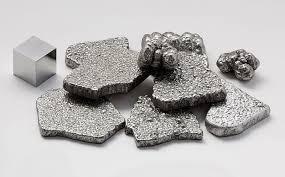 Stříbro Ag- šedý, lesklý, měkký kov, nejlepší vodič el. Proudu a tepla. Výroba šperků, mincí, medailí a zrcadel
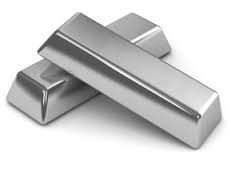 https://www.youtube.com/watch?v=JFMyReR6HBY
Zinek Zn- v přírodě jako nerost sfalerit, je šedobílý, snadno tavitelný. Používá se jako ochrana proti korozi, výroba monočlánků a slitin
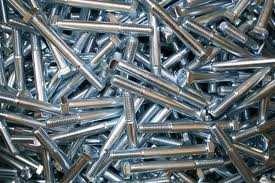 Rtuť Hg- kapalný kov, je stříbřitý a jedovatý, má velkou hustotu. Výroba teploměrů, zubní lékařství
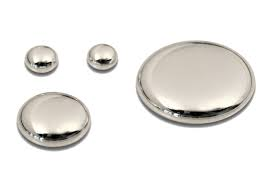 Měď Cu – červenohnědý kov, výborně vede el. Proud a teplo, pokrývá se měděnkou. Využívá se v elektrotechnice, výroba varných kotlů a slitin
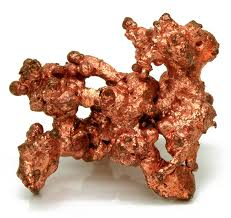 https://www.youtube.com/watch?v=NlZLXq-uwPI
Zlato Au- žlutý, lesklý, měkký kov, má dobrou el. Vodivost, odolný vůči kyselinám. Výroba šperků, medailí, zubní lékařství.
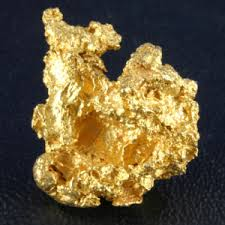 POLOKOVY
Přechod mezi kovy a nekovy
Úhlopříčka v tabulce
B, Si, As, Te, At
Využití: - polovodiče, v PC technice, mobilních telefonech

B – vyráběn v malých množstvích
   - využití: tyče v jaderných reaktorech, pyrotechnika
Si – struktura molekuly shodná s diamantem
   - využití: k výrobě čipů, výroba skla
As – šedá, lesklá krystalická látka, sloučeniny jsou jedovaté, výroba procesorů
NEKOVY (20 prvků)
nemají vlastnosti kovů nebo mají jen některé z nich (např. tuha - el. vodivost)

nemají kovový lesk, nevedou elektřinu ani teplo, nejsou tažné ani kujné
jsou křehké
mají vysokou elektronegativitu

H, C, N, O, F, P, S, Cl, Br, I, vzácné plyny
VODÍK
Je to nejlehčí prvek, tvoří dvouatomové molekuly H2. Je hořlavý, se vzduchem výbušný, vyskytuje se pouze ve sloučeninách např. H2O. Je nejrozšířenějším prvkem ve vesmíru. Používá se ke svařování a řezání kovů(červeně označené láhve), jako raketové palivo.
https://www.youtube.com/playlist?list=PLDVHrXciUvrKBh1r0UVKuEhHOm_uZ_wcw
http://www.videacesky.cz/navody-dokumenty-pokusy/kyslik-periodic-table-of-videos
KYSLÍK 
Nejrozšířenější prvek na Zemi, tvoří mnoho sloučenin. Je to bezbarvý plyn těžší než vzduch. Je důležitý pro dýchání, řezání a sváření kovů, podporuje hoření, lékařství aj. Může být i škodlivý – rezavění, tlení dřeva, kažení potravin. 
Vyskytuje se buď jako O2 (ten, který dýcháme) nebo Ozón – O3  vzniká z kyslíku vlivem slunečního záření a el. Výbojů (blesk), 20-35 km nad Zemí je ozónová vrstva – chrání nás před nebezpečným vesmírným zářením. V současnosti je narušována → ozónová díra.
https://www.youtube.com/watch?v=xf0VaIyYk9Q&list=PL579566D2B71153B4&index=15
SÍRA 
Má nízkou teplotu tání, je to žlutá pevná a křehká látka, tvoří různé formy- 
prášková, krystalická.
Využívá se k výrobě kyseliny sírové, pryže aj.
https://www.youtube.com/watch?v=GKjICz8gsP8
https://www.youtube.com/watch?v=L_gnpaAMiME
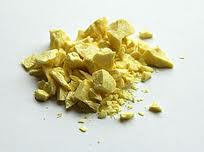 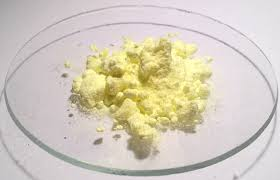 UHLÍK 
Vyskytuje se jako diamant nebo grafit (vodič el. proudu, výroba tužek))- je v uhlí, v těle organizmů, ropě, zemním plynu aj. 
Uměle se vyrábí saze- výroba pneumatik , koks- palivo a výroba železa, 
aktivní uhlí – je schopné na svůj povrch zachycovat plyny, páry a barviva → adsorpce (používá se jako filtr nebo lék)


Otázka pro vás: 
Co jsou to fulereny?
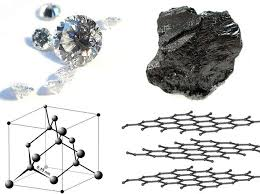 https://www.youtube.com/watch?v=dY0JRbEUK2Y
Zápis do sešitu:
Kovy, polokovy, nekovy
KOVY: Tvoří 4/5 všech prvků.
dobrá elektrickou a tepelnou vodivost, 
kovový lesk 
a dají se opracovávat – jsou kujné a tažné.
POLOKOVY
-  přechod mezi kovy a nekovy (úhlopříčka v tabulce)
- B – jaderná energetika , Si - čipy, As, Te, At
- Využití: - polovodiče, v PC technice, mobilních telefonech
NEKOVY (20 prvků)
nemají vlastnosti kovů nebo mají jen některé z nich (např. tuha - el. vodivost)
nemají kovový lesk, nevedou elektřinu ani teplo, nejsou tažné ani kujné
jsou křehké